Access Reports
Topic 16
  Lesson 1 – Introduction to Access Reports
‹#›
Microsoft Access
Reports
Reports are formatted query results
A report has physical sections where the query fields can be positioned
Access has two ways to create reports:
Custom Reports
Report Wizard
In both cases, you need a query that contains the information you want to put into the report.
‹#›
The Orders Database
The database contains data for orders placed by customers.
For each order we collect what was ordered, how much of that item was ordered, and at what price.
For each order we track who placed that order.
For each customer (called a contact) we store where they live.
For each product that we sell we track the product’s description and price.
‹#›
Desired final report layout
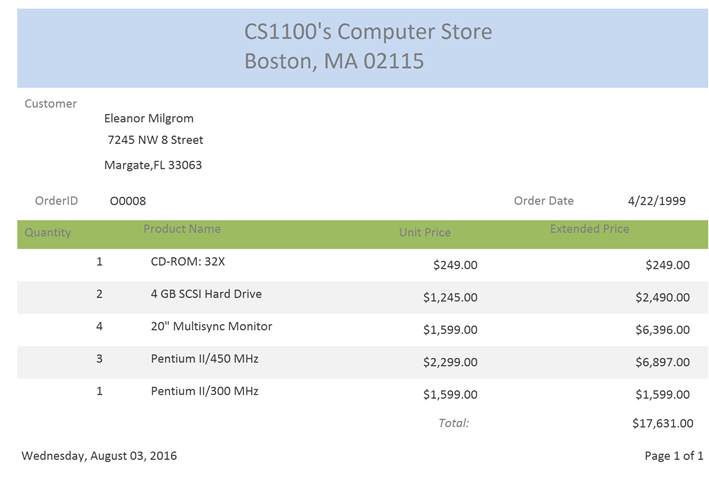 OrderId
may change: This will cause a change in the data but NOT a change in the report format
‹#›
Parameterized Query
Allows user to input a specific value for a query.
E.g. ask user what name, zip code, product, etc. they would like information about.
In the criteria field, set an attribute that does not exist in any of the joined tables.
Access does not generate an error if it cannot determine a field, it assumes the user wants to create a new field that the user provides its value
‹#›
Parameterized Query
In the criteria field, set an attribute that does not exist in any joined tables.
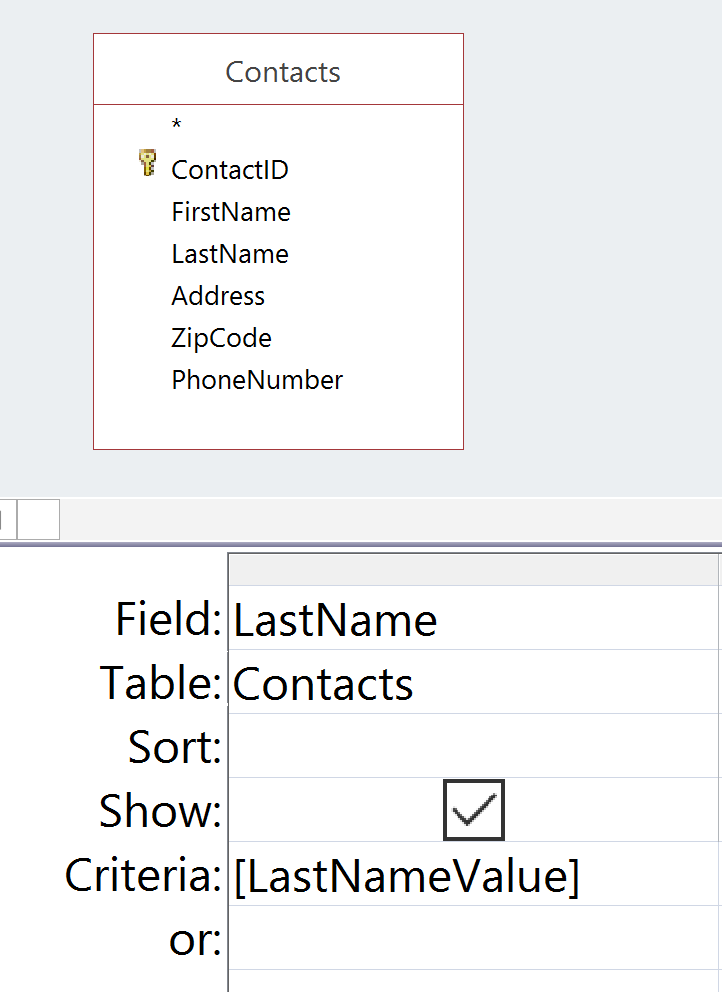 When you run the Query, you will be asked to type in the Last Name value to  match
Result
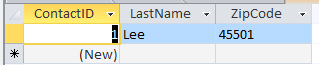 ‹#›
Designing the Query for the Report
What fields do we need for this report?
Choose the fields found/needed in the report
Report can perform aggregation on provided fields for final report
Save the query
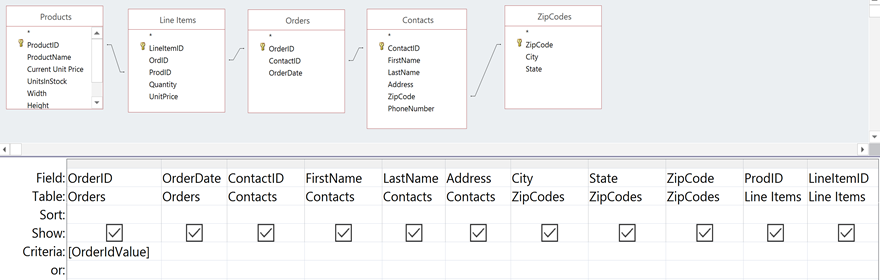 ‹#›
Report Wizard
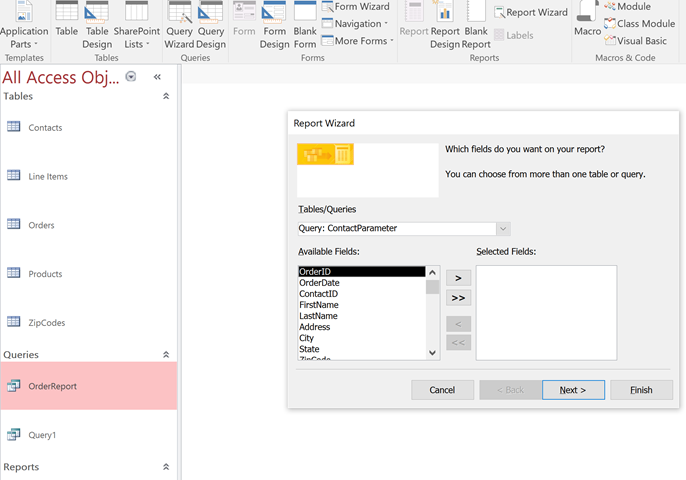 Click on report wizard
Select saved query
‹#›
Report Wizard: Selecting Fields
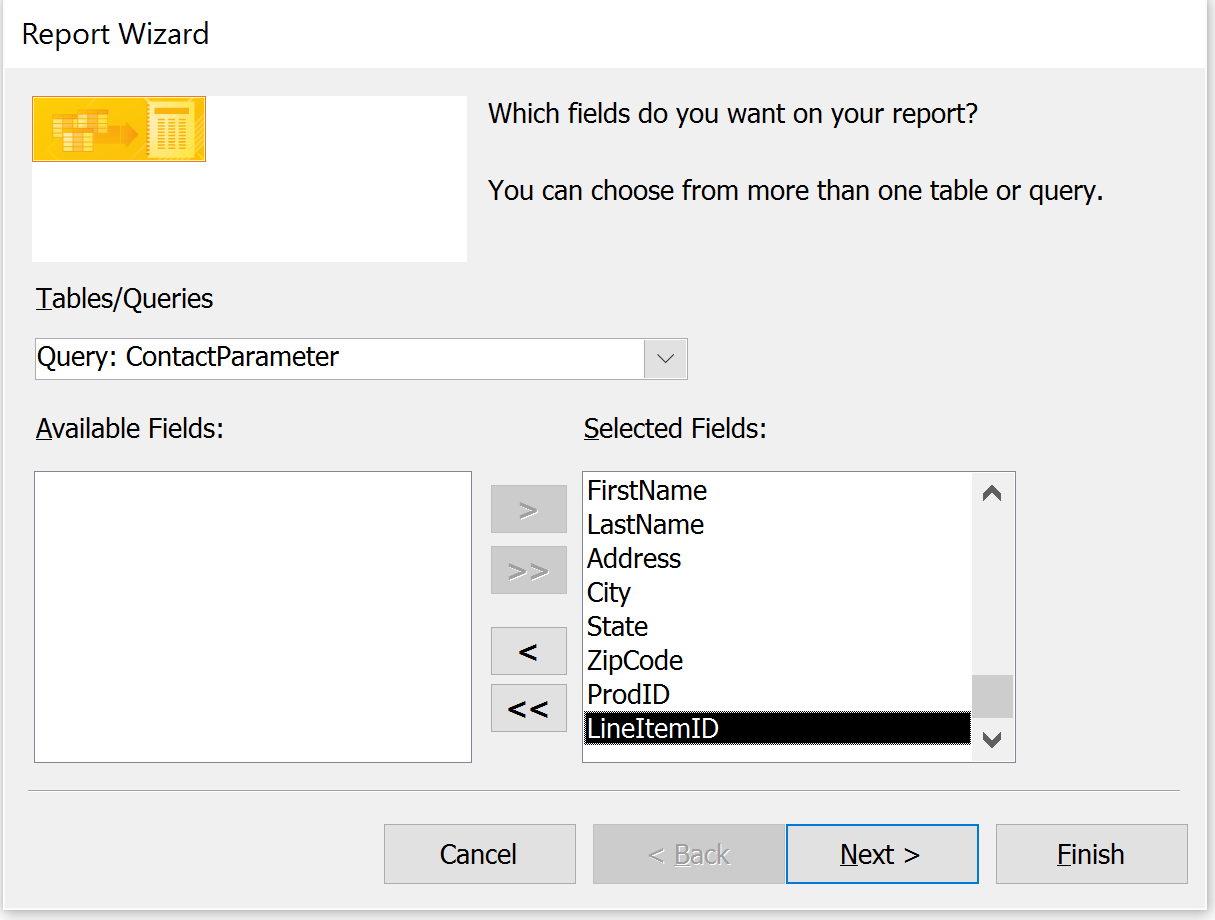 Click the double arrow icon to include all fields in query
Verify the source for the report.   If it is incorrect use the pull down menu to change the source
Click the Next button
‹#›
Grouping Data in Reports
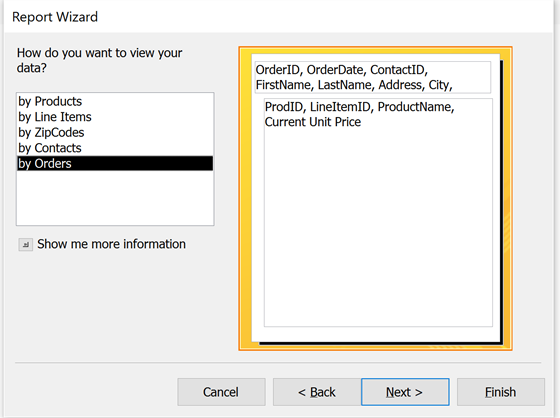 Determine the grouping levels for displaying fields in the report. Here we can group by any table in the query. In this report we group by Orders since the report is specific for an order.
Click the Next button
‹#›
Grouping Levels in Reports
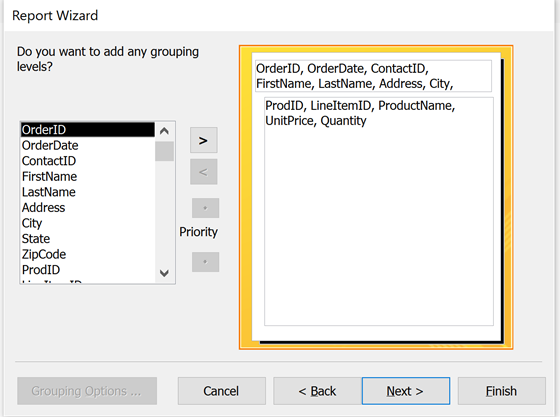 IGNORE ADDITIONAL GROUPING LEVELS
Click the Next button
‹#›
Ordering Data in Reports
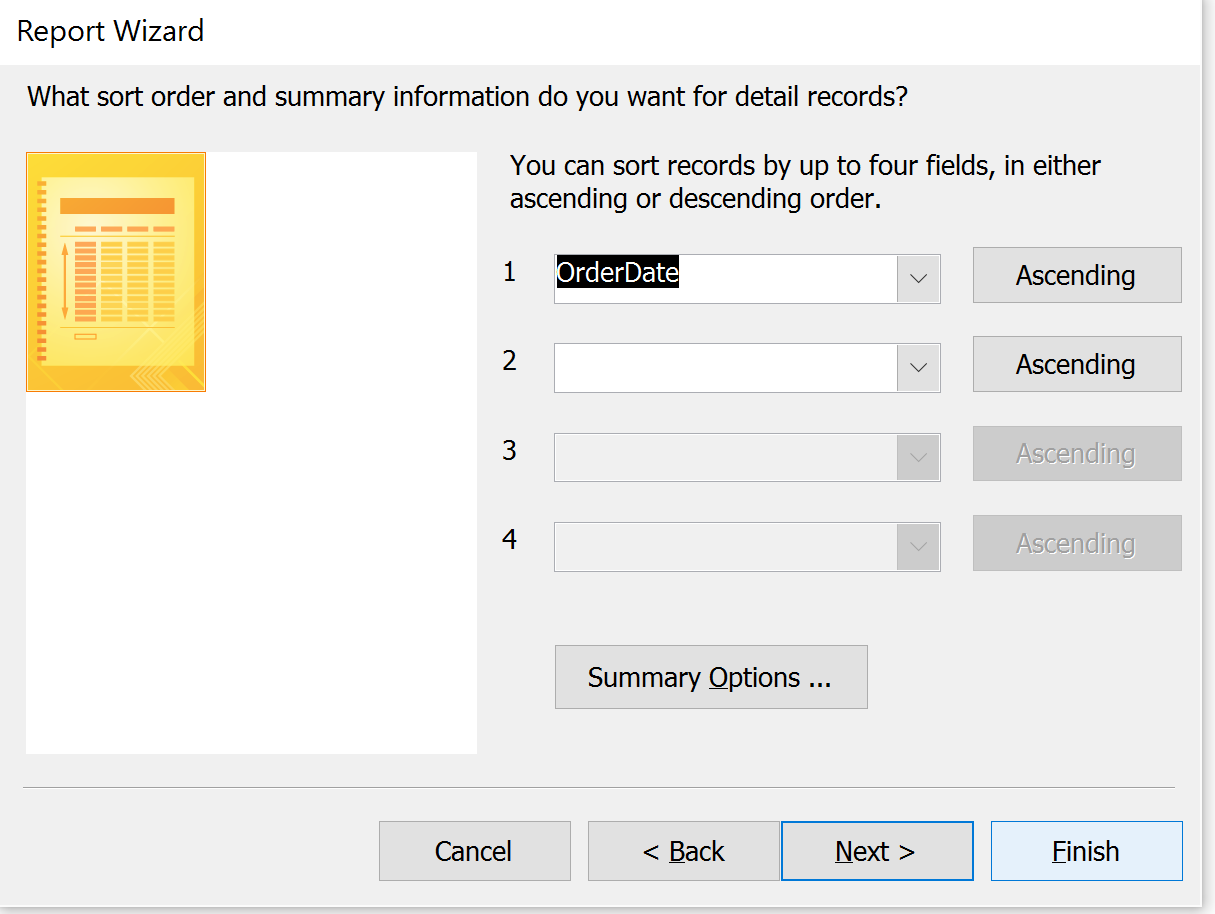 10. Can choose to order detail records by a specific field. This can also be specified later when designing the report.
11. Click the Next button
‹#›
Specifying the Report Layout
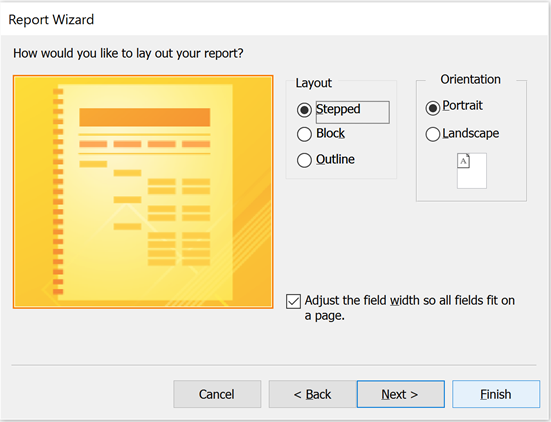 12. Review the 3 layout options and choose the one needed for your report. Then choose the page orientation. These options can be changed later when designing the report.
13. Click the Next button
‹#›
Naming the Report
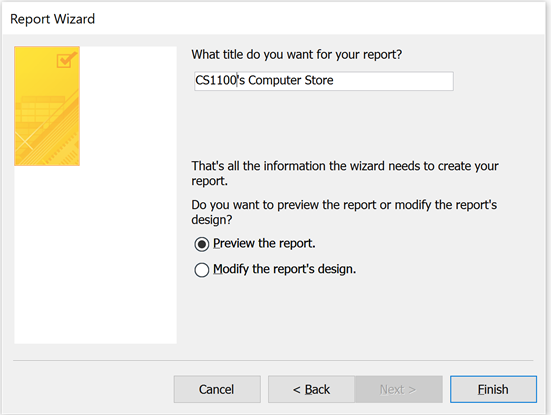 14. Type in a name for the report. This can be changed later when designing the report.  Choose to preview the report so you can create a plan for modifying the report layout.
15. Click the Finish button
‹#›
Preview the Report
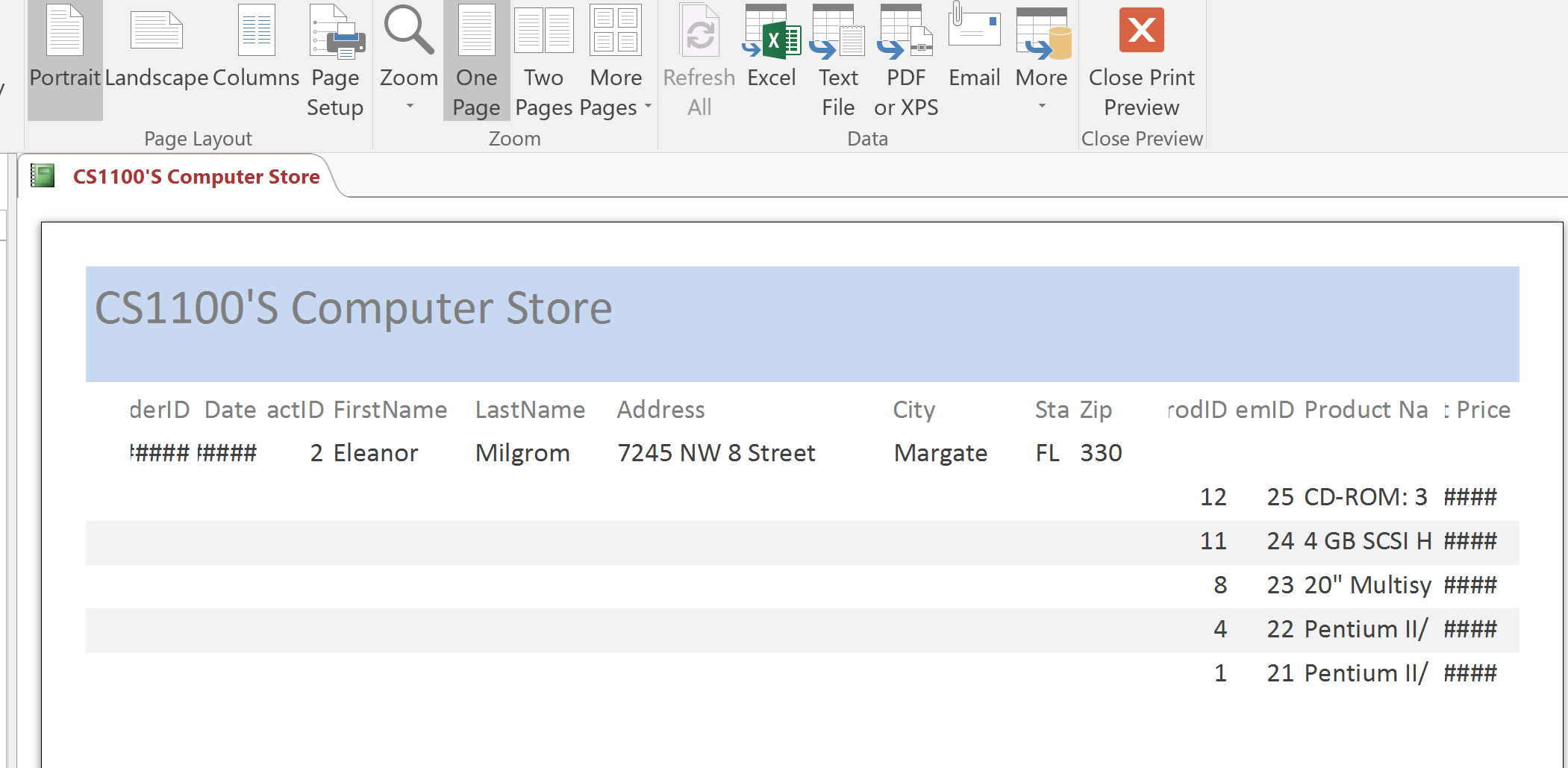 From the report preview, identify the necessary changes you want to make.  
Click on the ‘Close Preview’ icon, this takes you to the ‘Design Report’ View.
‹#›
Report Design View
Report Sections
 
1. Report Header 

Appears once at the top of the  report

2. Page Header

Appears at the top of each page

3. OrderID Header

Appears once per Order. 

4. Detail Section

Appears once per record in the result 

5. Page footer 

Appears at the bottom of each page

6. Report footer

Appears once at the bottom of the report
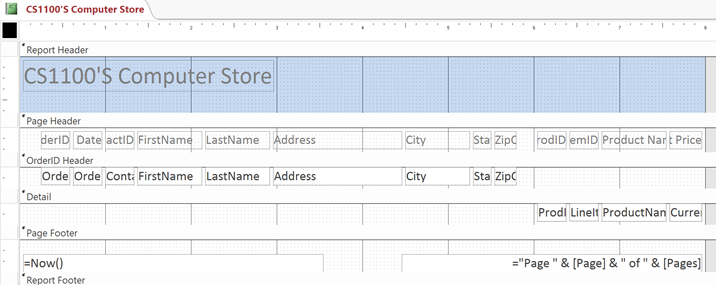 Once in the Report’s Design View:

Move (select and drag) boxes around to place items in the different report sections
Adjust the sizes of the different sections
Adjust the sizes of the different report items 
View the field list
View the property sheets associated with the different report items
Create new groups and/or create headers/footers for existing groups
‹#›
Changing the Report Design
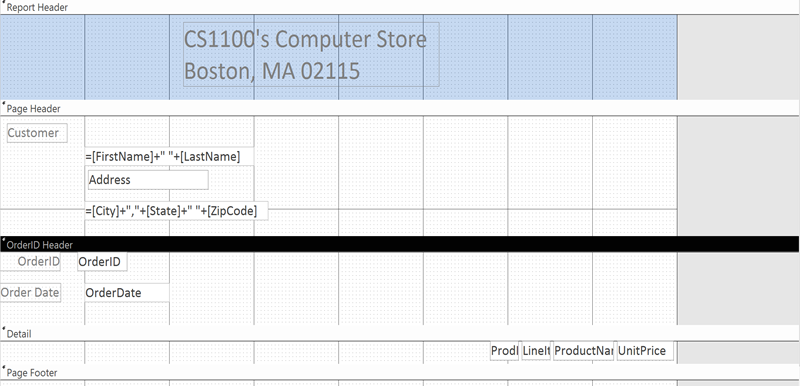 Work section by section to improve the layout:
Change and center the label in the Report Header Section
Increase the page header section and create textboxes for the concatenated text fields
Choose the report items for the OrderID Header 
Check the layout of the report after a few changes
‹#›
Review Changes in Report View
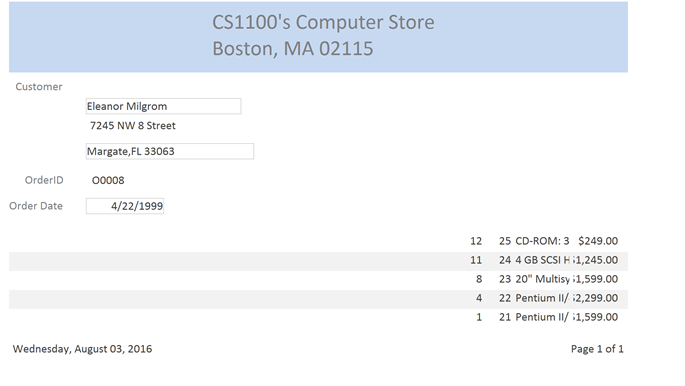 Remove outline of text box
Change background color
Fix layout in detail section
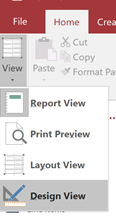 Switch back to the Report’s ‘Design View’ to continue making changes
‹#›
Continue improvements in Design View
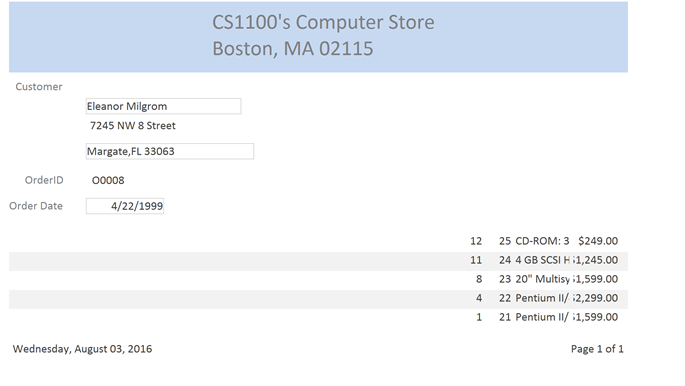 Remove outline of text box
Change background color
Fix layout in detail section
‹#›
Rearranging the Report
Move items to where you want them.
Each item is a field plus an optional label.
Fields can contain “expressions”:



Create a new text box for each expression, do not reuse an existing one (will cause errors)
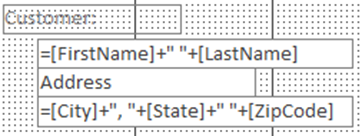 Names of fields
In the query
‹#›
Customization with the Design Tab
Explore the Design tab features
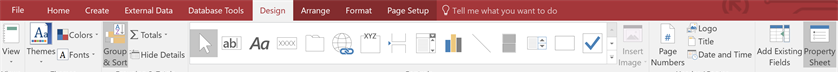 Group & Sort

Add additional 
Headers, footers, summaries etc.
Items to Add

Add report items such as labels, textboxes, checkboxes etc.
Field List

Provides complete list of all available fields for the report
Property Sheet

Select any item in the report and change any property for the item
‹#›
Text Label vs. Controls
Note that there are two icons for adding “text” – they are NOT the same:

The Text Box allows you to add a field from the query; must be bound to a field

The Label allows you to add free-form text
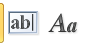 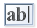 ‹#›
Group/Sort/Total Features
Select More to display OrderID settings:



Select any dropdown to add/drop to group
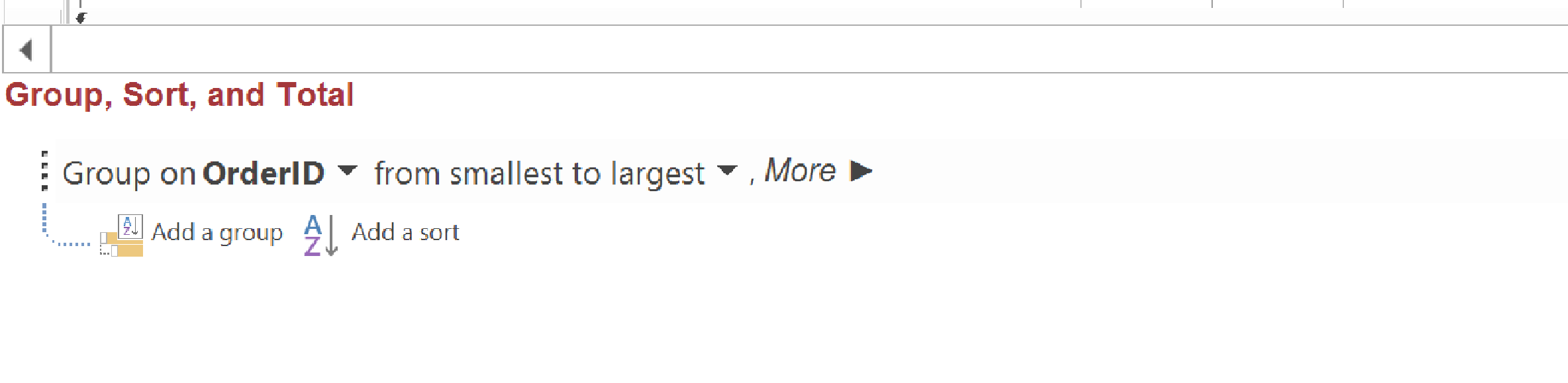 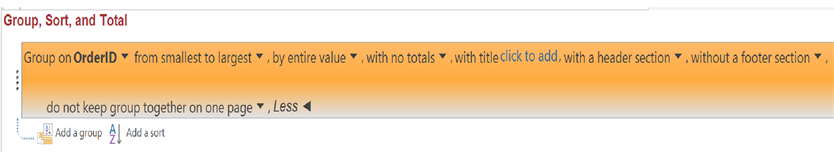 With Totals
With Header
Sort Order
With Footer
‹#›
Grouping with a Date Field
When grouping by a date you can specify the grouping calendar metric
Choose ‘by entire value’ if you want to group by the calendar day
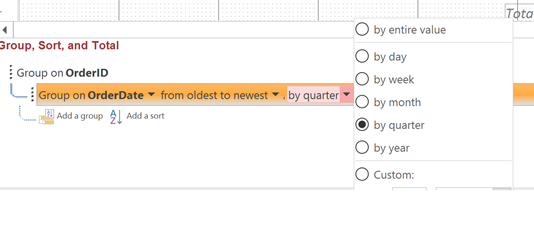 Default:

Roll data up by quarter when grouping by date
‹#›
Aggregating Over Details
Now that you have added a footer to the group (OrderID) you can aggregate over the details of the group (Line Items).
Use aggregate functions (things available in the Total field of query design view) in Text Box expressions.
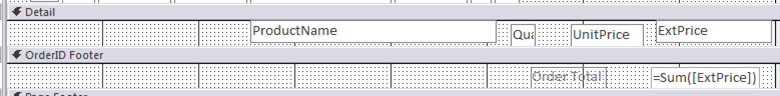 ‹#›
Report View of Aggregation
Continue to review your report in ‘Report View’ 
Some default properties may need to be changed for your report
For example, in our report we do not want defined borders on text boxes
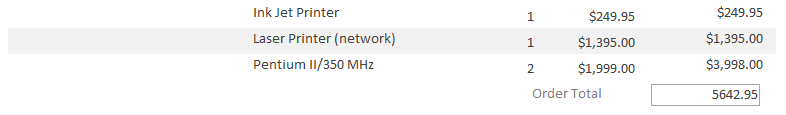 ‹#›
Use the Property Sheet to change the look of a Report Item
Remove the outline of the text box by setting the border style to transparent
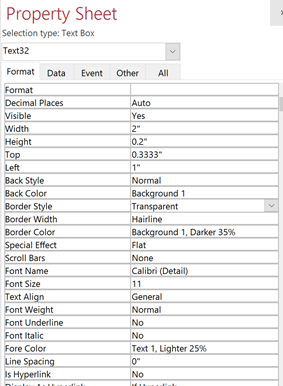 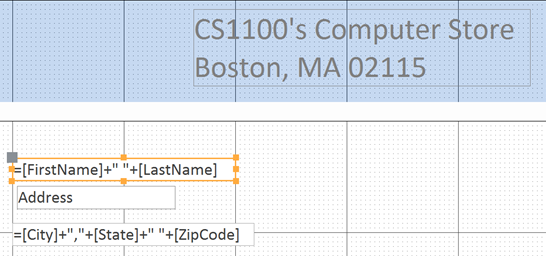 ‹#›
Use the Property Sheet to change the report item’s display format
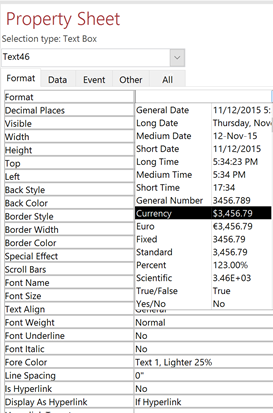 Format is a PULL DOWN Menu.
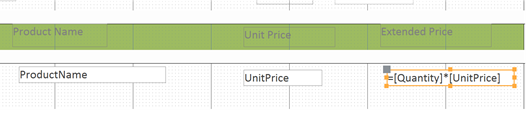 Item selected.

Change display format to Currency
‹#›
Format Tab allows you  change common properties
As an alternative to the property sheet, the format tab provides a quick method for updating common properties for the selected report item
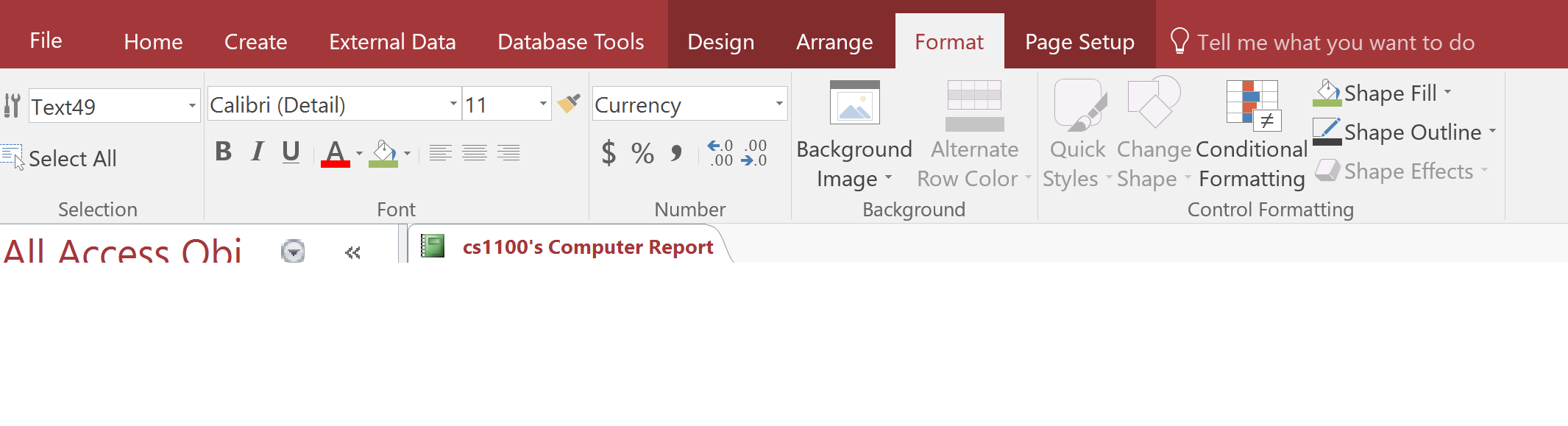 Font Properties
Data Properties
Shape Fill
Shape Outline
‹#›
Changing Colors
1. Format Tab
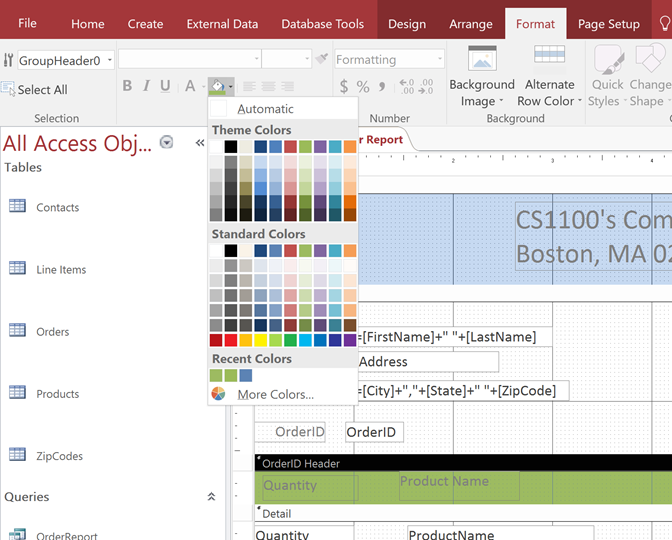 3. Select a color
2. Click in the area
‹#›
Formatting Values
In Design View, click on the field or area, then go to the Format tab. This is the same formatting pane as the one found in Excel.
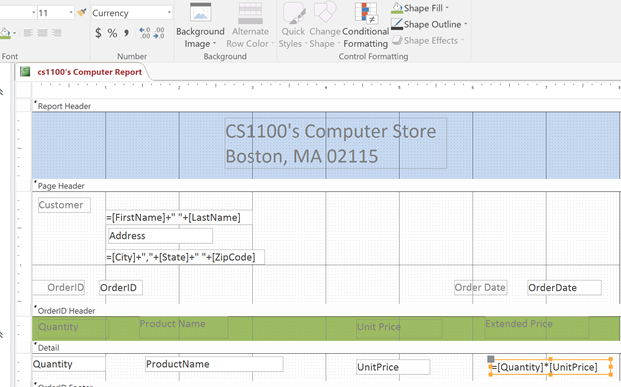 ‹#›
Design View for the final report
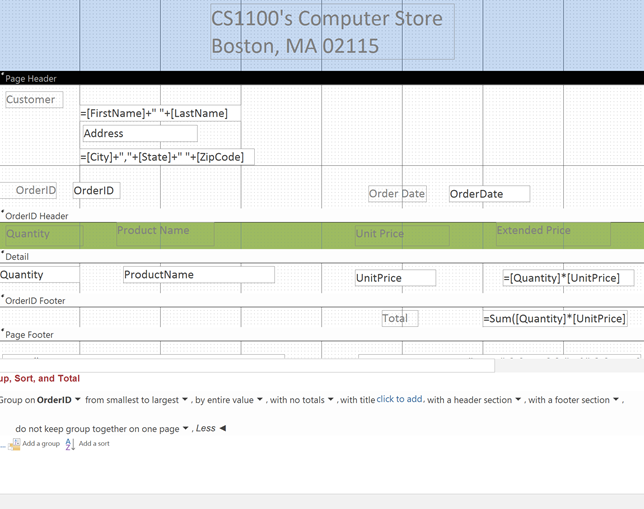 ‹#›
Report View of final report
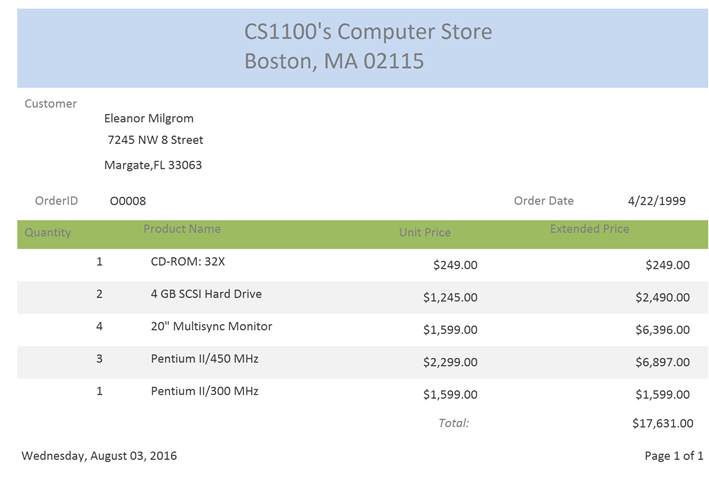 ‹#›
Creating Reports in Excel
Rather than creating reports in Access, one could also use Excel to create reports, visualize data with charts, or perform analysis, perhaps through Pivot Tables and Charts.
Excel has the capability of directly linking to Access tables, so when the data changes the Excel reports, charts, and Pivot analysis is automatically updated.
‹#›
Create a Pivot Table from an Access Table
1. From Excel’s Data Tab, use the ‘Get External Data’ pulldown
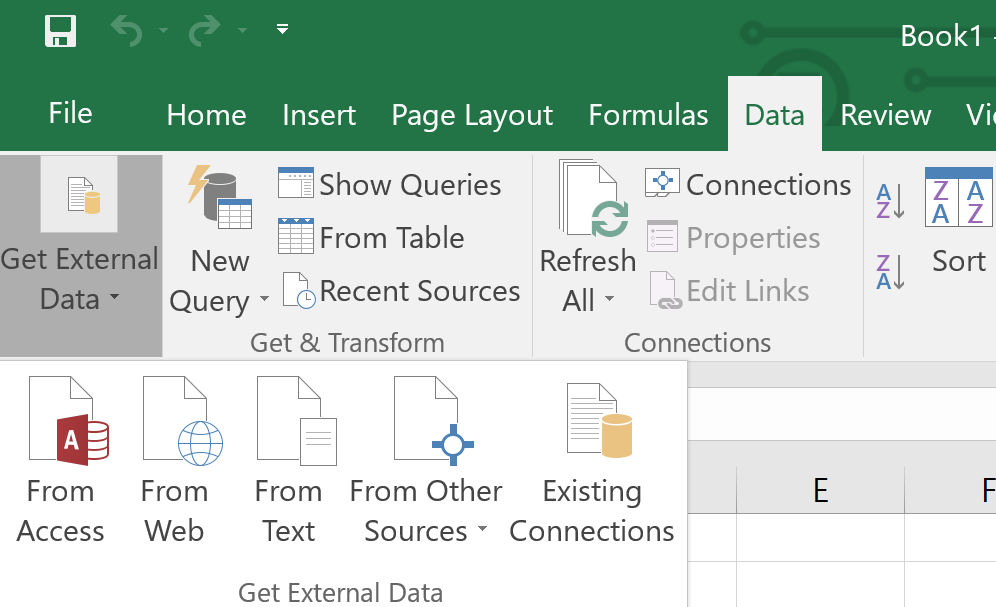 2. Choose “From Access”
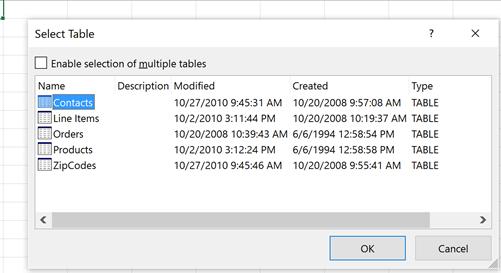 3. Find your Access file and choose the table or query to use in your pivot table.
‹#›
Summary
Queries can have parameters.
Reports allow information technology professionals to provide data in a more readable format to users.
The Access Wizard creates reports based on queries.
The Report Designer allows reports to be designed using simple “drag-and-drop”.
‹#›